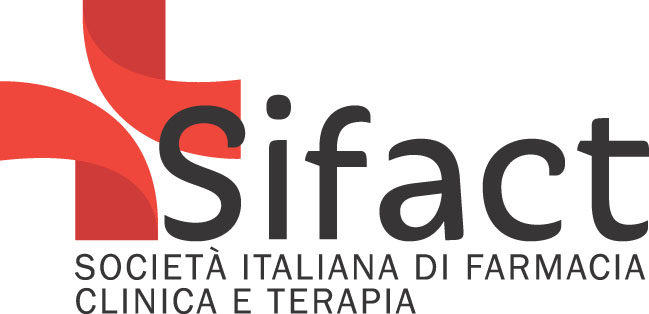 Dott. Fiorella Palombo Ferretti
Psicologa, Psicoterapeuta e Neuropsicologa. Presidente ANPIF Benessere-Associazione Nazionale Psicologi In Farmacia Aps- Responsabile Scientifico e docente Formazione sanitaria accreditata ecm per professionisti sanitari. Ideatrice del nuovo Modello di aiuto di Psicologia in Farmacia.   Docente Università di Pisa per il Corso di perfezionamento in medicina sull’accompagnamento alla morte. Docente e responsabile area psicologia del Farmacista Counselor. Libera professionista. Ricercatrice e autrice. Autrice del «Manuale di Psicologia in Farmacia» vol.1 Linee guida e buone pratiche e coautrice con La Psicologia dello Sport del libro «La Bibbia del culturismo» E’ stata  docente per Federfarma e Regione Veneto per l’Empowerment del paziente con patologie croniche
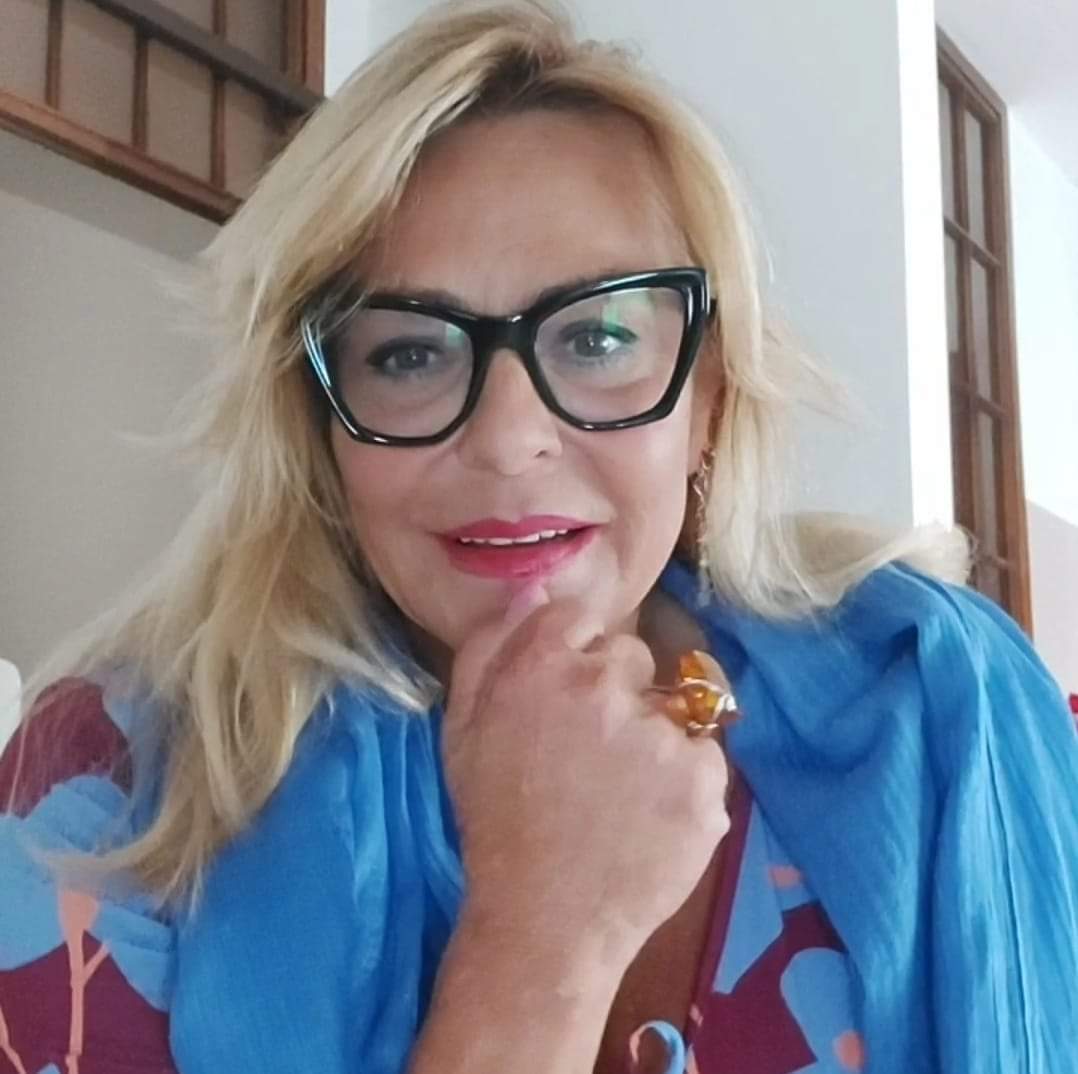 Strategie comunicativein ambito sanitaria
Dott.ssa Fiorella Palombo Ferretti
e.mail: fiorellapalombo@gmail.com
Tel. 3347076742
Comunicazione in ambito sanitario
L'approccio alla comunicazione è ancora poco noto nella maggior parte degli ambienti sanitari.
 Ciò si deve forse al fatto che psicologia "astratta" e medicina "concreta" sono ancora separate dall' antica contrapposizione tra mente e corpo, tra “oggettività” e “soggettività”. 
Molti dei padri della comunicazione strategica furono proprio professionisti della salute, o esercitavano per scopi clinici la propria abilità interpersonale
La storia
Tracce di pensiero strategico già in Galeno, II secolo d. C. Insegnava ai sui allievi che 
“La cura ha più successo in chi ha fiducia”. 
Il padre della psicoanalisi, Sigmund Freud, era un medico. Probabilmente, lo straordinario e successo delle sue teorie fu dovuto al fatto che la psicoanalisi imponeva in ambito medico e relazionale la regola aurea dell’ascolto attivo, che è uno dei prerequisiti della comunicazione strategica.
Comunicare
La comunicazione è un elemento fondamentale all'interno del contesto sanitario. 
Ogni giorno, i professionisti della salute sono chiamati a comunicare con pazienti di diversa natura, background culturale e livello di istruzione.

E’ possibile
influenzare positivamente l'efficacia delle cure e il benessere complessivo del paziente stesso.
RELAZIONI
La Relazione umana è cura stessa e non un 
accessorio da donare al paziente
I dati riportano  che una maggiore efficacia della prognosi nel caso in cui il paziente venga responsabilizzato e coinvolto nel processo di assistenza.

L'oncologia è uno dei campi della sanità in cui 
la comunicazione assume un ruolo cruciale.
ONCOLOGIA
La comunicazione della diagnosi di una patologia oncologica rappresenta un momento di grande difficoltà emotiva e psicologica per i pazienti e i loro familiari. 
Determinante instaurare una relazione di fiducia tra medico e paziente, creando un ambiente di ascolto e di dialogo che faciliti la comprensione e l'accettazione della diagnosi.
Inoltre, la comunicazione è un fattore fondamentale per garantire la corretta assunzione dei farmaci da parte dei pazienti.
L'aderenza alla terapia è un'aspetto critico
La Comunicazione è innata
La scienza è unanime nel riconoscere 
1. l’innata impossibilità umana a non comunicare: ogni comportamento, compreso il silenzio, i gesti del corpo, le esitazioni, ha una valenza comunicativa sebbene non sempre intenzionale.
2.  l’identificazione di una molteplicità di bisogni ai quali la comunicazione umana fornisce risposta.
3.  Riflette il bisogno di sopravvivenza
Il pianto del bambino (il cosiddetto “pianto sociale”) è non solo il primo atto comunicativo ma 
il primo atto in assoluto del nascituro.
 Il pianto sociale è prodotto per pretendere accudimento.
Ogni comportamento è comunicativo
L’essere umano, per sua natura, comunica con gli altri e lungo tutta la sua esistenza è inserito in una complessa rete di interazioni (comunicative) con l’ambiente sociale che lo circonda. 

Qualsiasi comportamento 
umano ha valore 
comunicativo e, come tale, 
viene interpretato dagli altri.
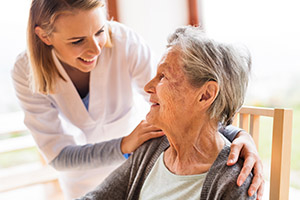 1° Assioma della comunicazione
“Non si può non comunicare”
Paul Watzlawich
Gli Assiomi della Comunicazione
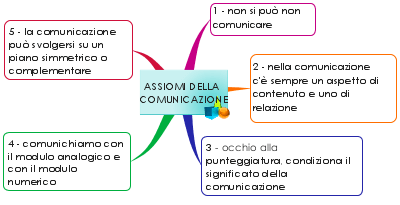 PIANI DI COMUNICAZIONE
La comunicazione lavora su due piani indicati da Watzlawick (1971) Un piano digitale e uno analogico. Il primo è considerato piano del contenuto, il secondo piano della relazione.Digitale                     Contenuto
Analogico                Relazione PIANI DI COMUNICAZIONEVERBALE                                          NON VERBALEDIGITALE                                        ANALOGICODI CONTENUTO                     DI RELAZIONE NON SI POSSONO INVIARE SEGNALI DI CONTENUTO   SENZA CO-INVIARE SEGNALI DI RELAZIONE
Comunicazione circolare
IMPORTANZA DELLA COMUNICAZIONE SANITARIA
La ricerca ha dimostrato che la presenza o l’assenza di comunicazione in ambito sanitario possono incidere pesantemente sulla qualità della vita degli individui, ma anche sulla loro salute fisica e mentale.
Specialisti
In Italia, la presenza di operatori specializzati nella relazione è minimale.
Nei reparti ospedalieri italiani sono presenti 1.238 psicologi e 1.700 farmacisti
Obiettivo
L’obiettivo delle strategie di comunicazione sanitaria è ottenere
 un determinato comportamento da parte del paziente, dei care giver…della popolazione
Obiettivo - Risultato
Nella Comunicazione Strategica deve esserci Uun Obiettivo e un Risultato
L’obiettivo di una buona comunicazione è di entrare in relazione con il paziente
Conoscere le basi della comunicazione
LE CARATTERISTICHE DELLA COMUNICAZIONE PER LA SALUTE
Accurata: il contenuto della comunicazione deve essere valido e senza errori
Accessibile: il contenuto deve essere diffuso con modalità e in contesti a cui il destinatario ha accesso
Equilibrata: il contenuto deve presentare i benefici e i rischi di un comportamento o comunque riconoscere
la possibilità che esistono più interpretazioni di un argomento
Attenta alla cultura di riferimento: la comunicazione deve tener conto delle specificità (culturali, sociali,
etniche) del destinatario
Basata sulle evidenze: il contenuto deve basarsi sulle più aggiornate prove scientifiche
Estesa: il contenuto deve essere accessibile alla più ampia fetta possibile della popolazione identificata come destinataria
COMUNICAZIONE PER LA SALUTE
Affidabile: la fonte della comunicazione deve essere credibile e il contenuto deve essere sempre aggiornato
Ripetuta: la diffusione del messaggio deve essere ripetuta più volte, sia per rafforzare l’impatto sui destinatari che lo hanno già ricevuto, sia per raggiungerne di nuovi
Tempestiva: il messaggio viene diffuso quando il destinatario è più ricettivo o quando ha più bisogno delle informazioni veicolate
Comprensibile: le caratteristiche del messaggio (per esempio il linguaggio o il mezzo utilizzato) devono essere appropriate alle capacità di comprensione del destinatario.

US Office of Disease Prevention and Health Promotion
Comunicazione strategica?
Quando la comunicazione può essere 
considerata strategica? 
Quando è pianificata per conseguire obiettivi nell’interesse del paziente
 Rappresenta uno strumento imprescindibile per garantire la corretta relazione tra professionisti sanitari, 
                                                           pazienti e familiari.
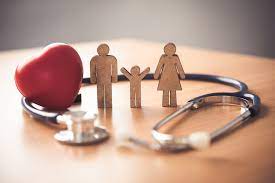 CHE COS’E’ LA COMPETENZA STRATEGICA
“La competenza è strategica quando il comunicatore è   
    consapevole dell’influenza dei propri atti comunicativi e li utilizza  
    per  obiettivi chiari e definiti”

In ambito professionale, 
è strategica la comunicazione 
    pianificata per conseguire 
    obiettivi determinati e 
    ben formulati.
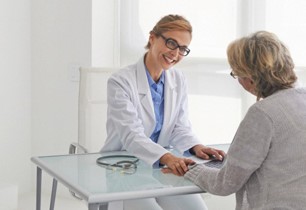 IL PENSARE STRATEGICO
CONSIDERA I PROBLEMI RISOLVIBILI

- EVITA DI INTRODURRE PRESUPPOSTI ERRATI NEI  PROBLEMI

- PROCEDE SECONDO SEQUENZE LOGICHE LINEARI E CIRCOLARI

- SI RIFERISCE ALLA SOLUZIONE E NON ALLA SOLA CAUSA DEL PROBLEMA

- RICHIEDE UN ATTEGGIAMENTO PROPOSITIVO ED AFFERMATIVO
IL NON PENSARE STRATEGICO del sanitario
Il paziente/parente/collega ne sa sempre meno/più di me;
L’importanza del paziente/parente/collega . inferiore/superiore alla mia;
Non ci riesco;    Non so cosa dire;     Non . possibile;
Non c’è tempo;              Non . vero;         Tanto non cambia nulla;
L’altro è una persona intrattabile, antipatica, ostile, etc.;
Qualsiasi cosa far. non servir. a nulla; 
Il fallimento . sempre colpa dell’altro/mia;
DEFINIRE LE POSSIBILITA’
Per utilizzare coscientemente le possibilità offerte dalla comunicazione, è sempre necessario definire con esattezza:
1. A chi ci rivolgiamo: chi sono i soggetti con i quali devo entrare in relazione? 
2. Evitare di assumere un atteggiamento paternalistico o autoritario. Il tono di voce autorevole, per essere efficace deve trasmettere fiducia e competenza e non essere giudicante
3. L'obiettivo: cosa vogliamo che facciano, pensino, abbiano presente, al termine della comunicazione?
Le strategie comunicative devono essere:
Autorevoli, Empatiche e Rispettose
I pazienti devono sentirsi Ascoltati e Compresi, e che 
le loro preoccupazioni vengano prese sul serio.
I pazienti devono sentirsi Coinvolti Attivamente nelle decisioni
Utilizzare un linguaggio Chiaro e Comprensibile, 
Evitare tecnicismi e jargon medico. 
 Adattare il proprio linguaggio al livello di comprensione del paziente, 
Evitando di utilizzare un linguaggio troppo tecnico o troppo semplificato.
Utilizzare argomenti basati su evidenze scientifiche 
Fornire informazioni chiare e trasparenti sui benefici di tali comportamenti.
Strategie scientifiche di comunicazione
FINALITA’ ? Ottenere risultati positivi nella cura del paziente
1 Comunicazione assertiva: 
- Definizione e obiettivi della comunicazione assertiva  
- Utilizzo di un linguaggio chiaro e diretto senza aggressività
2 Comunicazione empatica:  
- Importanza dell'empatia nella relazione medico-paziente 
 - Sviluppo delle capacità empatiche attraverso l’Ascolto attivo e la comprensione delle emozioni del paziente 
 -  favorire un clima di fiducia e condivisione
3 Comunicazione persuasiva:  
- Utilizzo di tecniche persuasive per influenzare positivamente il comportamento del paziente 
- Identificazione dei bisogni e delle motivazioni del paziente per adattare il messaggio persuasivo 
 - Esempi  per promuovere l'adesione alle terapie o ai cambiamenti dello stile di vita
4 Comunicazione informativa:
- Fornire informazioni chiare, accurate e comprensibili al paziente
- Utilizzo di linguaggio semplice e evitare tecnicismi
- Organizzare e strutturare le informazioni per facilitarne la comprensione
Empatia e l’Arte nel fare domande
Le domande possono essere:
 APERTE (es. come si sente…?)
 CHIUSE (es. sente che… oppure che…?)
 CON PRESUPPOSTI (es. qual . l’ultima volte che…?)
 INDIRETTE (es. mi chiedo sempre se…?)
 DI CONFRONTAZIONE (dal superficiale al profondo)
Empatia e l’Arte nel fare domande
ES. AFFERMAZIONI DEL PAZIENTE
“BISOGNA CHE LA SMETTA” “E’ NECESSARIO FARE QUALCOSA”
 “OCCORRE RIUSCIRCI”
“NON VOGLIO PENSARCI” “VORREI FARE QUALCOSA” “VOGLIO GUARIRE PRESTO
NON CE LA FACCIO Piu’
MI DIMENTICO LE MEDICINE SONO TROPPE

STRATEGIA FONDAMENTALE
RISPONDERE CON EMPATIA
EMPATIA – Accettazione e SIMPATIA quali le differenze?
VIDEO Scienza Empatia
https://www.youtube.com/watch?v=znApyNaKfiU&t=76s fino a 1,13 Rizzolati
 https://www.youtube.com/watch?v=OH8g6j-11wo
Neuroni specchio 
https://www.youtube.com/watch?v=3oaobKn_MkE
Cartone empatia /simpatia
FINE
GRAZIE PER L’ATTENZIONE